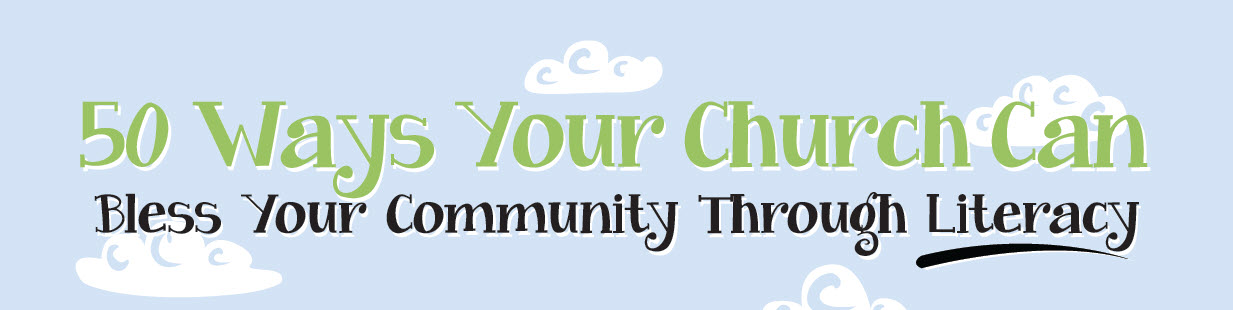 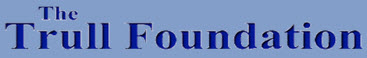 With heartfelt thanks to:
Welcome
Literacy Texas  2017
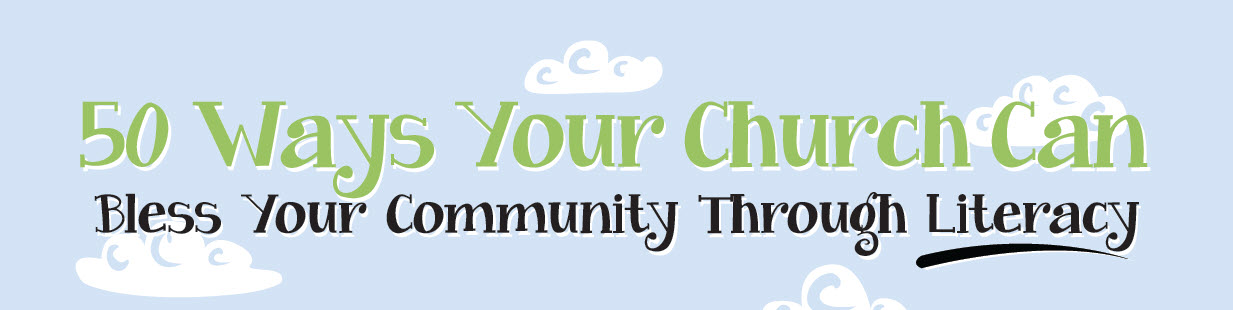 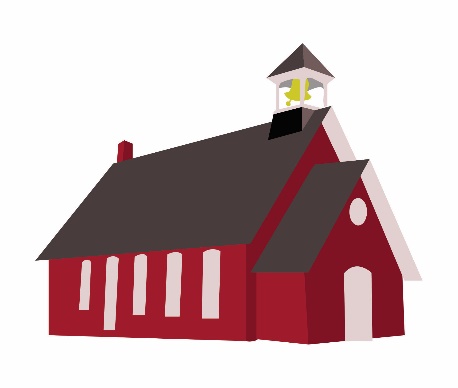 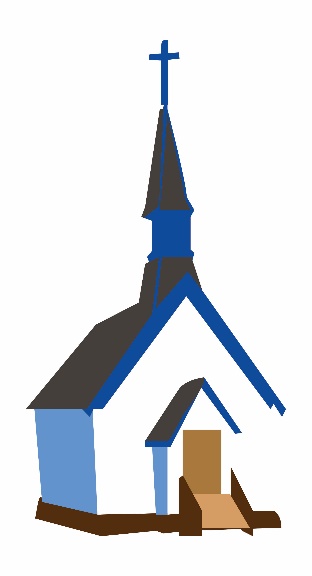 Around the community
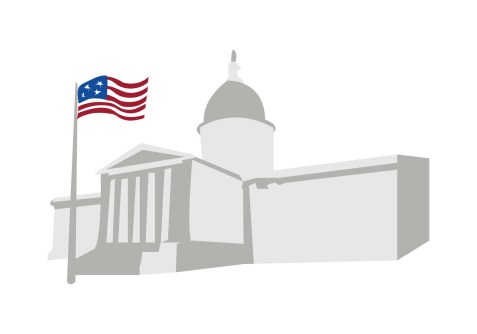 At the capitol
In the church
In the Church
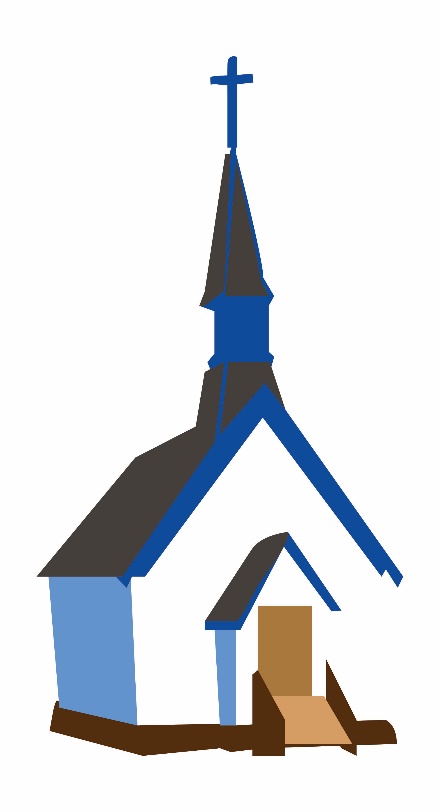 1.   Pray – Churches large and small can pray.  Not every church can host a family reading fair on the Border or begin a program to teach English to speakers of other languages.  But every church can pray for its community.

Evangelical Immigration Table 
 
  Put the lens of literacy on everything the church does and make education a priority in your church.  Encourage church leadership to act on this.

3.   Select and equip an Education Advocate in your church.
4.   Encourage biblical literacy in a variety of ways—through preaching, scripture reading, Sunday school, Bible-drill, children’s and youth programs, and other venues. 

Champion Forest Baptist Church, Houston, TX

Bible Literacy Among Baptists . . ., The Baptist Standard

Urge Sunday school teachers to assist at-risk readers by connecting families with community and online resources.

  Encourage teachers and retired teachers in your church to work with struggling readers. 

7.   Provide parenting enrichment classes and resources to equip and strengthen families.
Teach parents the importance of reading to children starting at birth.  Give early literacy resources to parents of newborns. 

Literacy Connexus
			     
Sixty Second Parent (video)

Family Literacy as a Church Ministry, Baylor University

Encourage families to read together using Bible stories and quality children’s literature.

 Participate in Books for the Border and Beyond, building bookcases and providing home libraries for families in need.

Literacy Connexus
Adapt the family reading fair concept in other settings where families lack books at home.


12.   Provide a place in your children’s department to display books for children to take, enjoy, and pass on.

  Ask church members to donate books for children in need, in place of other gift-exchange Christmas parties.

  Organize a yearly back-to-school fair to provide backpacks and school supplies to families in need. Publicize through your benevolence ministry or by delivering flyers door-to-door.

Project Apple Tree, Belton, TX
15.   Encourage reading and creativity by providing education workshops, and conducting family literacy nights with dramatic readings, games, crafts and story re-enactments. 

 Train children to be literacy ambassadors by building bookcases, collecting books, and by raising their awareness of the literacy needs in their community.

Books for the Border and Beyond
 
Alliance United Methodist Church, Fort Worth, TX

17.   Establish a church library and use it as a hub of literacy activity, in traditional or non-traditional ways.

19 Promotion Ideas for the Church Library by the National Church Library Association
Convert an unused room in your church to a Literacy Connexus Book Bank.


19.   Develop a mentoring program in your church’s youth and/or children’s ministry. 

 
20.   Provide tutoring and homework help for children and youth. 

			     
21.  Create an Adopt a Youth program in which each church family prays for, encourages, and assists a youth—including support of educational enrichment and goal setting.
22.   Celebrate educational achievement by recognizing graduates. 

GED Graduate Celebrates with Entire Church Family,


23.   Encourage teaching as a career choice.  Honor teachers in your congregation.


24.   Visit college campuses with youth groups. Offer church-based scholarships.
25.   Offer encouragement and mentoring to high school dropouts. Assist them in re-engaging in school or enrolling in vocational and alternative education. 

  Adopt a college student.

27.   Begin an English as a Second Language (ESL) ministry.

Literacy Connexus
 
FBC Conroe, TX (video)
  
28.   Provide citizenship education.
29.   Begin an adult literacy program helping adults with reading and HSE preparation.

       
First Baptist Church, Garland, TX


30.   Offer specialized classes in computer proficiency and financial education.

LINC North Texas 
       
31.   Promote health education and provide classes for students and adults.
32.   Provide health screening, medication management and other age appropriate education to senior adults.

33.   Encourage ethnic diversity in your church and awareness of the accompanying needs of non-English speakers and readers.


34.   Host a Literacy Connexus ESL teachers’ training.

Literacy Connexus ESL Training
In the Community
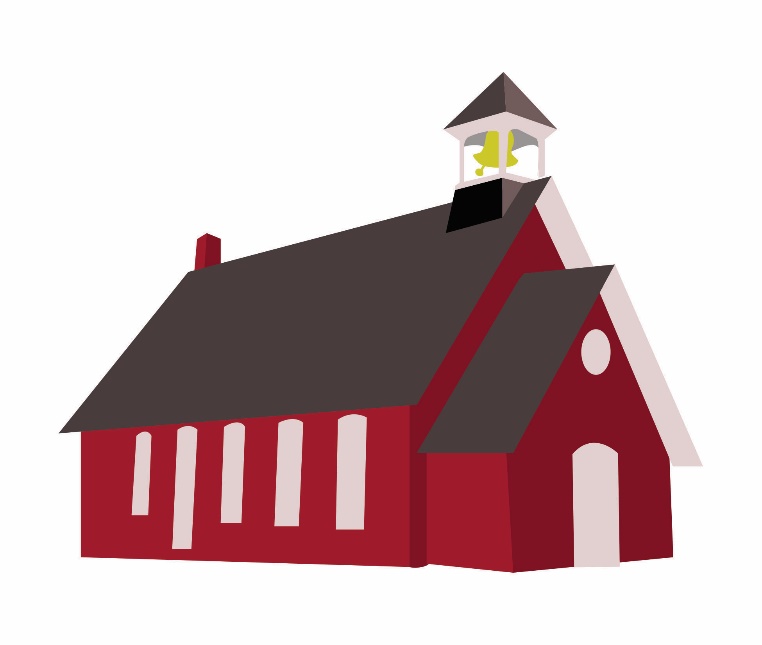 35.    Plan and execute a family reading fair in an apartment complex, school, or neighborhood near your church.
 
Hillcrest Baptist Church, Cedar Hill, TX
 
FBC Copperas Cove, TX
 
36.    Conduct a book drive for a homeless shelter. Support book distributions (such as Reading is Fundamental) for at-risk schools.
 
Reading is Fundamental
37.    Partner with schools by asking “How may we help?” Participate in local Adopt a School programs. 
 
 
Read2Win!
 
38.    Honor, celebrate and support teachers at a local school. 
 
Preston Trail Community Church, TX, teacher appreciation (video)
39.    Support public and school libraries by volunteering to read to children and/or shelve books.
 
40.    Collaborate with other churches to minister to both the literacy and nutritional needs of children in the community.
 
Agape Baptist Church, Cleburne, TX
 
41.    Participate in community, state, and national enrichment programs for at-risk children or youth.
 
Kids Hope

 42.    Provide summer enrichment for students and families in partnership with a local school which could include literacy activities, shared reading and book distributions.
At the Capitol
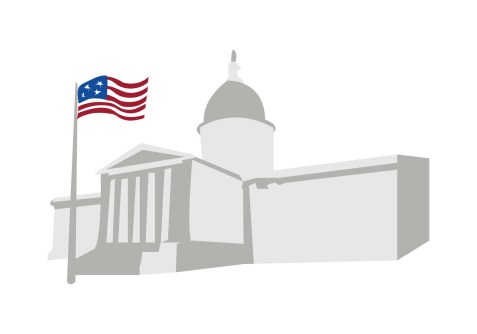 43.    Encourage awareness of issues that relate to education.  Know the issues and understand the legislative process—at all levels. Support thoughtful reform of public education.
 
Christian Life Commission

Literacy Connexus

44.   Contact elected officials via e-mail and phone to express your voice.
 
Texas Legislator online
 
45.   Attend a meeting of your local school board.
46.   Register voters—especially among youth at church.  Elected officials pay attention to voters.
 
How to Host a Church Voter-Registration Drive, Focus On The Family

Church Voter Register, Restore America

47.   Advocate for public education as a basic human right.  
 
Encourage adequate funding through appropriate
Measures--not punitive means such as gambling.
 
Texas Baptists Calling to End State Lotto, Houston Chronicle 
 
49.   Speak up for universal, early, and quality preschool education for all children.
Tee Shirt Book Bags!



Share your idea with us! What is your church doing to bless your community through literacy and education?
Contact us:
info@literacyconnexus.org
www.literacyconnexus.org
817-696-9898